CS6120: Lecture 7
Jiaji Huang
https://jiaji-huang.github.io
Recap: Transformer
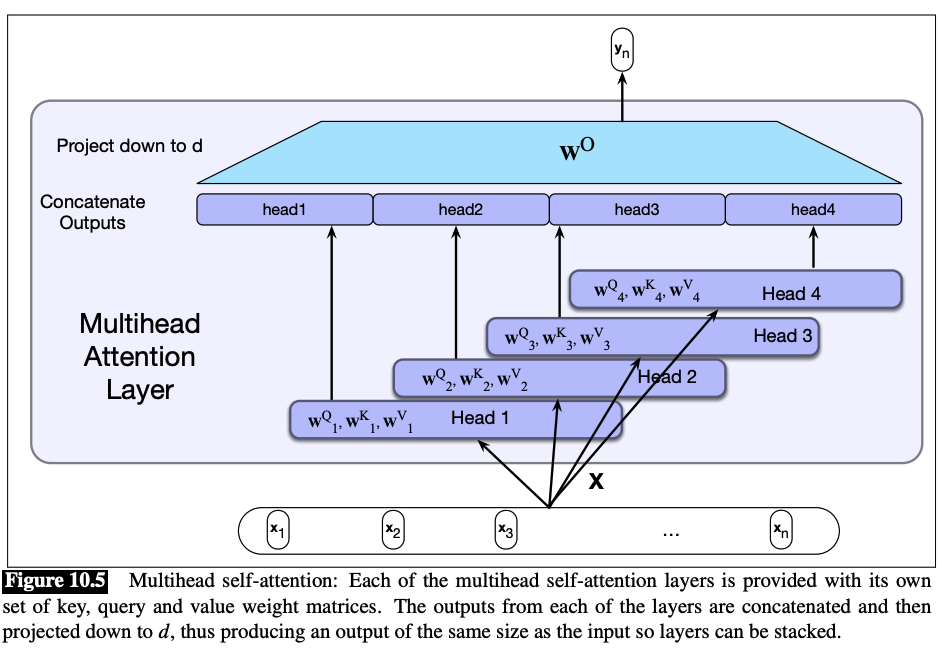 Illustration from https://web.stanford.edu/~jurafsky/slp3/10.pdf
Recap: Typical Architectures
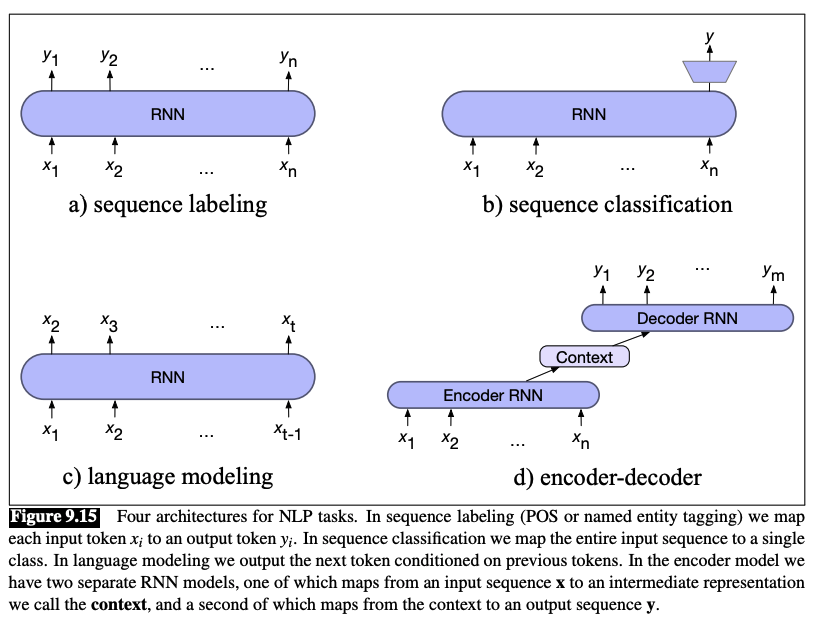 Illustration from https://web.stanford.edu/~jurafsky/slp3/9.pdf
Agenda
Applications
Translation
Question Answering
Other Modality
Speech to text
Text to Speech
Vision
Machine Translation is Hard
Because of linguistic divergences
Morphology
Syntax
semantics
Linguistic typology: studies cross-linguistic similarities and differences
Word Order Typology
SVO: German, French, English, Mandarin
SOV: Hindi, Japanese
VSO: Irish, Arabic
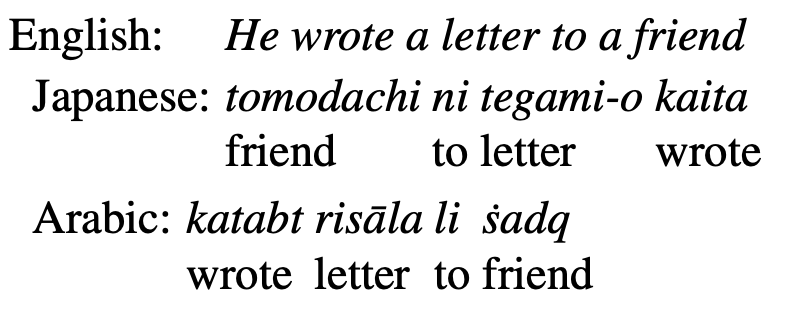 Illustration from https://web.stanford.edu/~jurafsky/slp3/13.pdf
Lexical Divergences
En-> Es
bass -> lubnia/bajo
En->Zh
Brother -> 哥/弟
Word Sense Disambiguation
Lexical Gap
Zh -> En: 孝 -> ?
Examples from https://web.stanford.edu/~jurafsky/slp3/13.pdf
Morphological Topology
Base form: run
Present tense: Running, past tense: ran
Isolating languages: Vietnamese (1 morpheme per word)
Polysynthetic language: Siberian Yupik (many morphemes per word)
Classical Approach
Alignment
Illustration from https://courses.grainger.illinois.edu/CS447/fa2020/Slides/Lecture14.pdf
Modern Approach
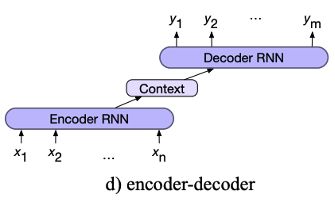 Encoder-Decoder Model
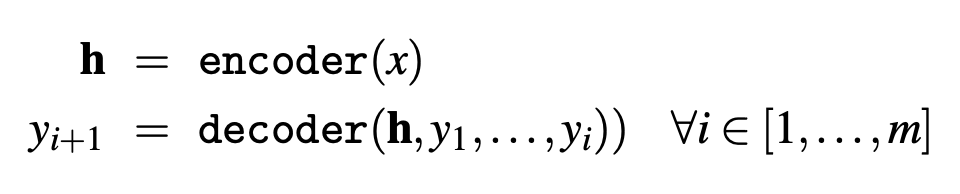 Option1: Word, too huge vocabulary, cannot handle OOV
Option2: character, too long input, inferior performance
Option3: subwords
Several methods to obtain
Byte-pair encoding (BPE)
Wordpiece
Sentencepiece
Byte Pair Encoding (BPE)
Merge the most frequent pair of tokens
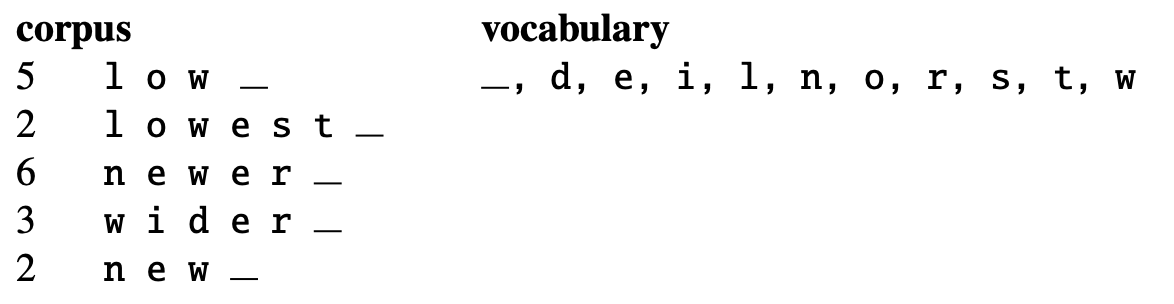 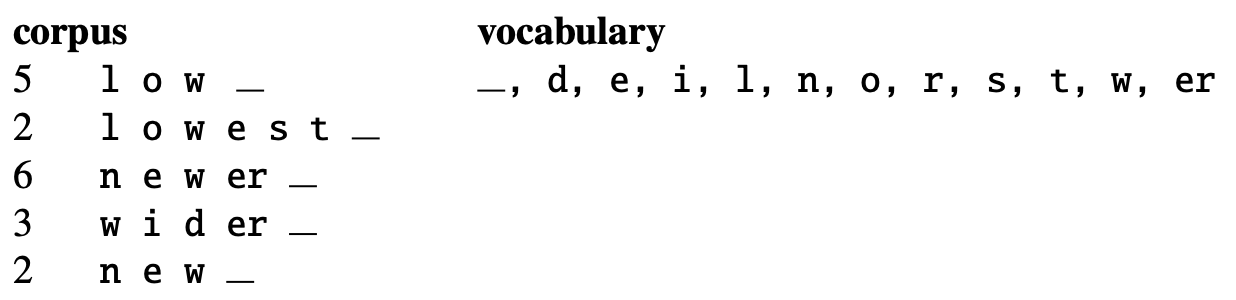 Example from https://web.stanford.edu/~jurafsky/slp3/13.pdf
Byte Pair Encoding (BPE)
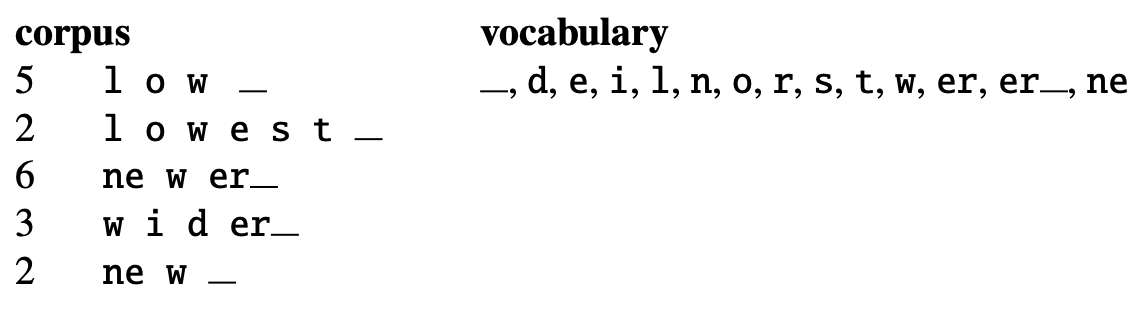 Example from https://web.stanford.edu/~jurafsky/slp3/13.pdf
Drawback of BPE
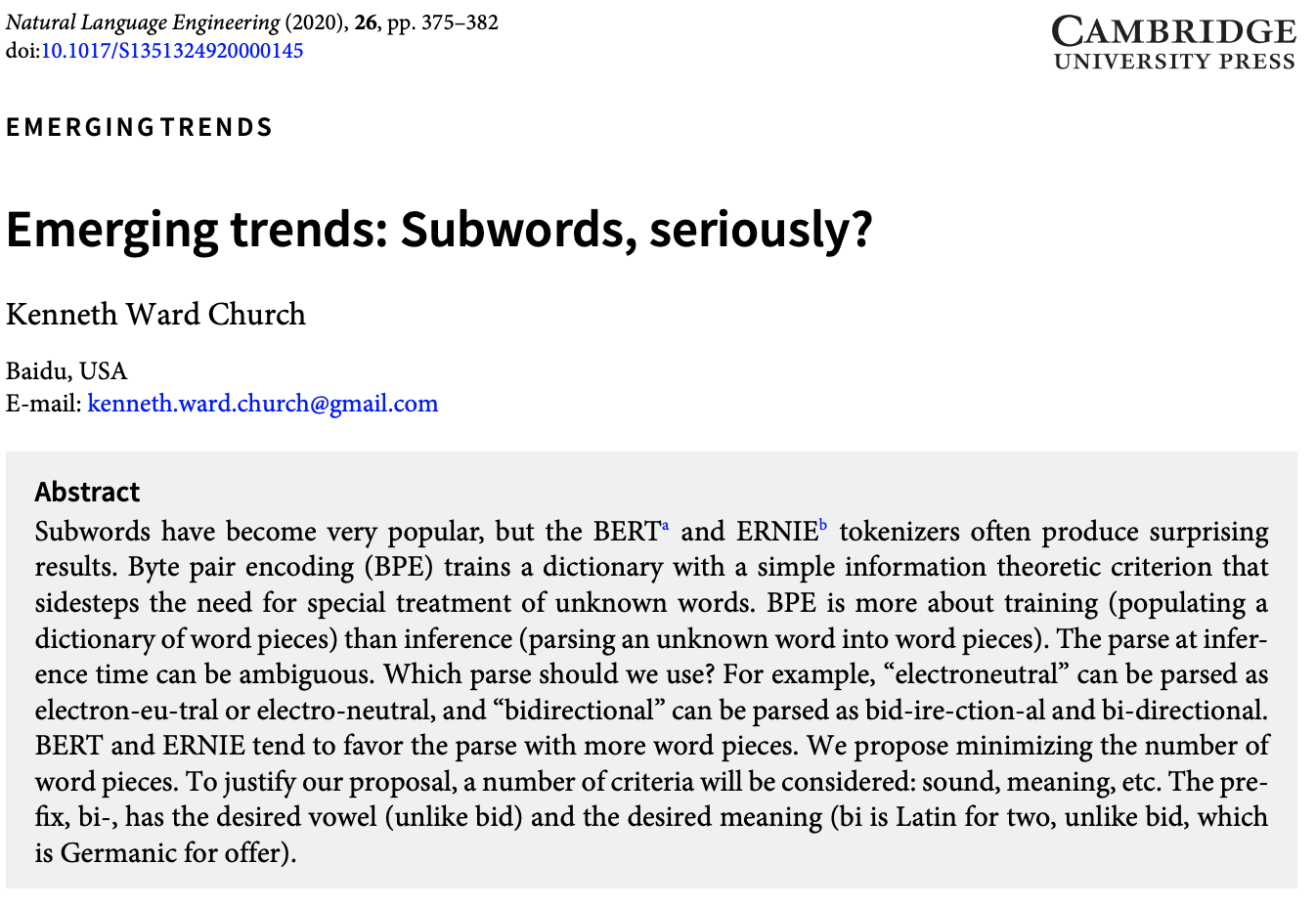 Small non-meaningful subwords
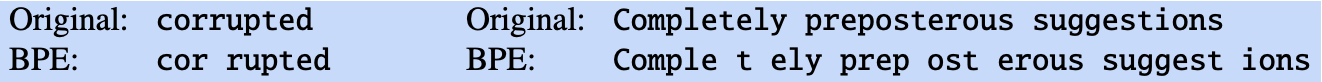 Example from https://web.stanford.edu/~jurafsky/slp3/13.pdf
Wordpiece
SentencePiece
A library implementing BPE and another method called Unigram
How Unigram works
Fix token set, learn probabilistic split of words (into these tokens), via EM
Prune away subwords with low probabilities
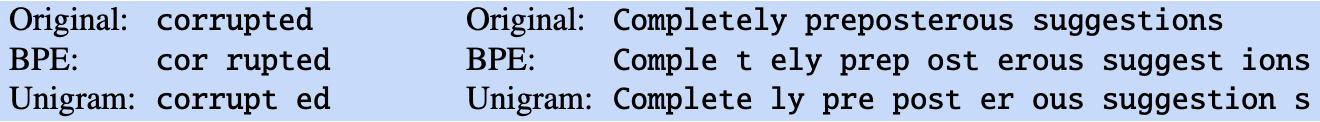 Example from https://web.stanford.edu/~jurafsky/slp3/13.pdf
What about Chinese
Languages without space separating words
Run segmenter first, e.g.,
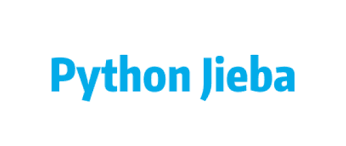 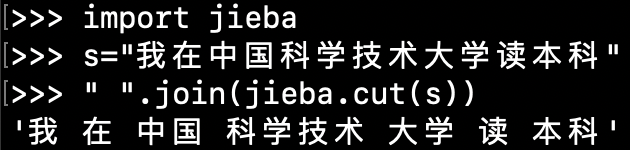 Architecture
Illustration from https://web.stanford.edu/~jurafsky/slp3/13.pdf
Zoom in for cross-attention
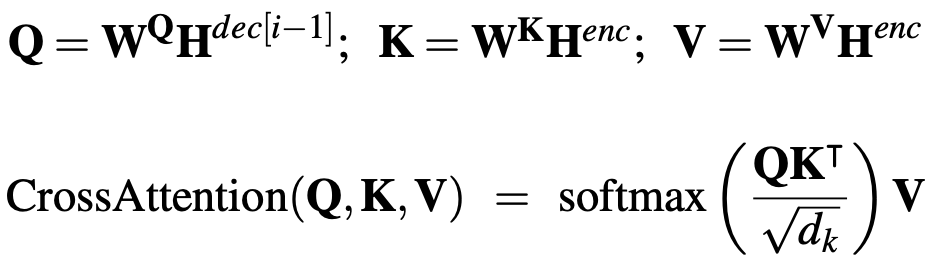 Illustration from https://web.stanford.edu/~jurafsky/slp3/13.pdf
Cross Attention is alignment
target
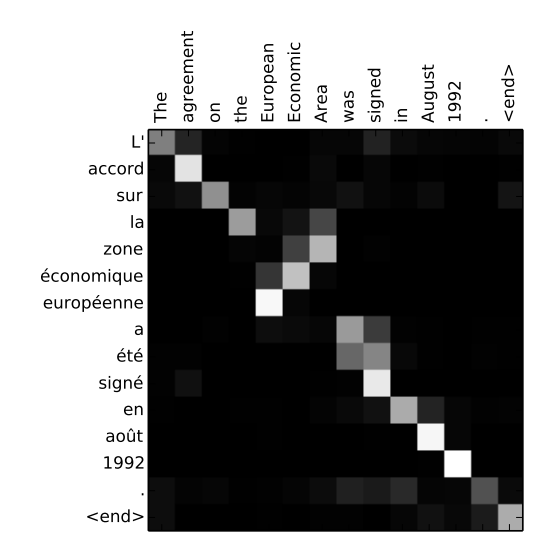 Note the alignment is neither diagonal, nor triangular!
source
Extensions
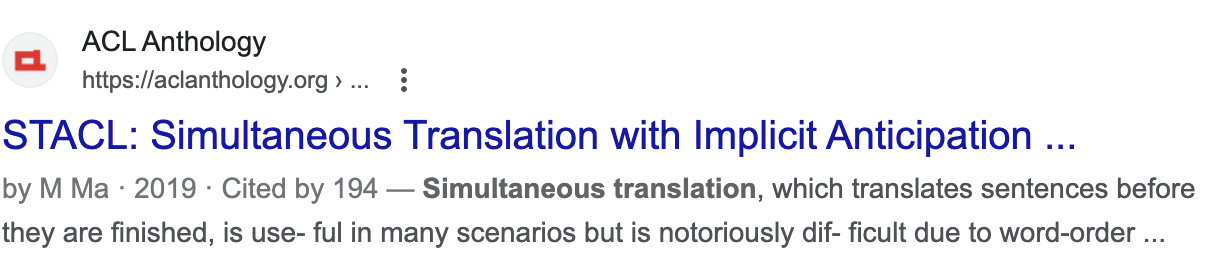 Simultaneous Translation
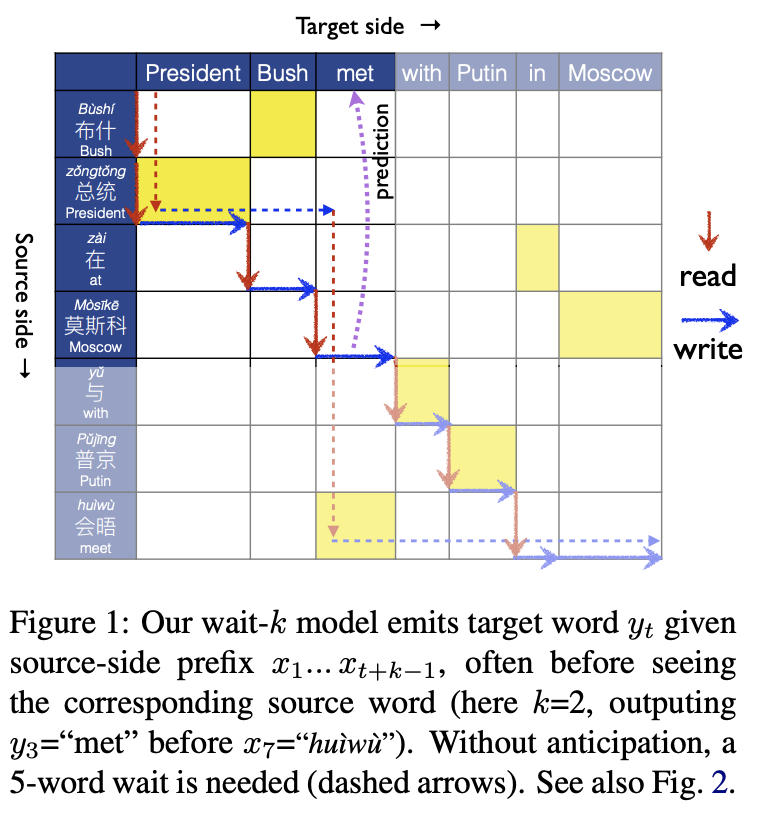 Extensions
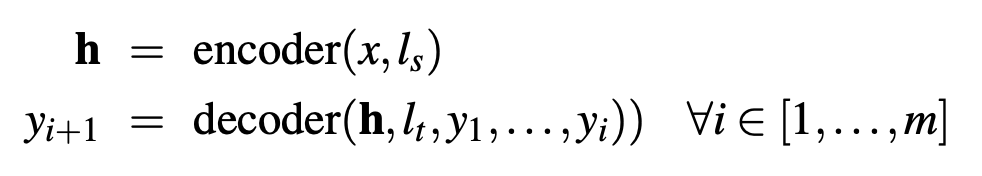 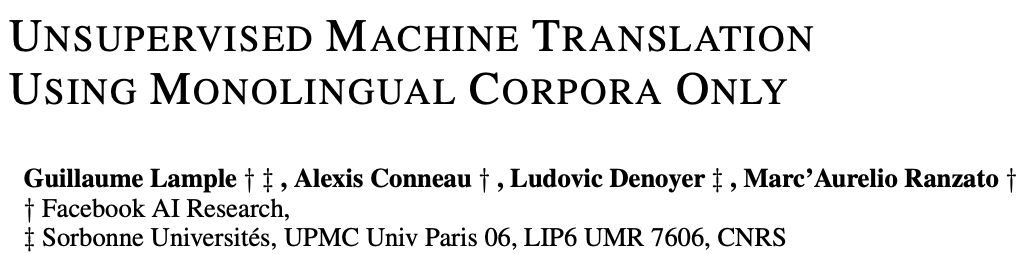 Extensions
Agenda
Applications
Translation
Question Answering
Other Modality
Speech to text
Text to Speech
Vision
Paradigms of QA
Open domain QA
Knowledge-based QA
Language Model, e.g., ChatGPT
Open domain QA Setup
Information Retrieval (IR)
Reading Comprehension: extract a range of text as answer
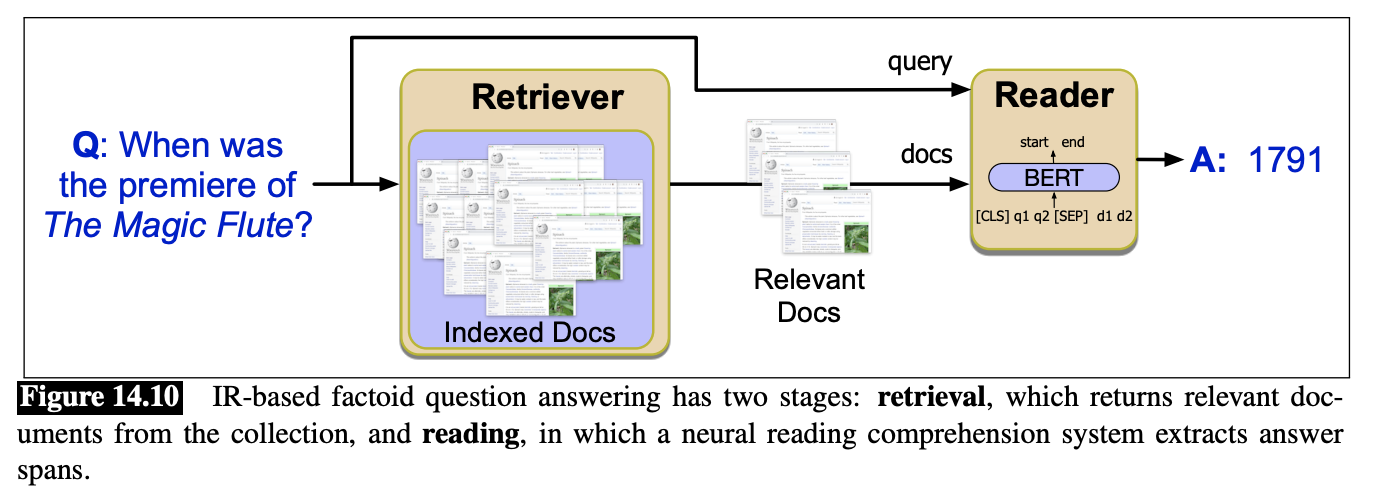 Examples from https://web.stanford.edu/~jurafsky/slp3/14.pdf
Information Retrieval
IR based on tf-idf
Encode each document using tf-idf
Recap for tf-idf




Score(q, d) = cos(q, d), where q, d are tf-idf vectors for query and document
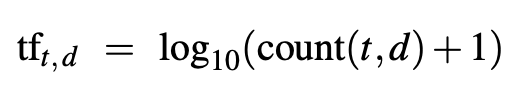 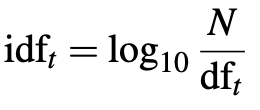 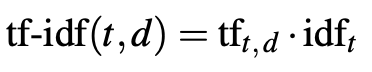 IR based on Deep nets
Drawback of tf-idf approach:
Query words must overlap with those in document
Instead, we could encode with dense vectors
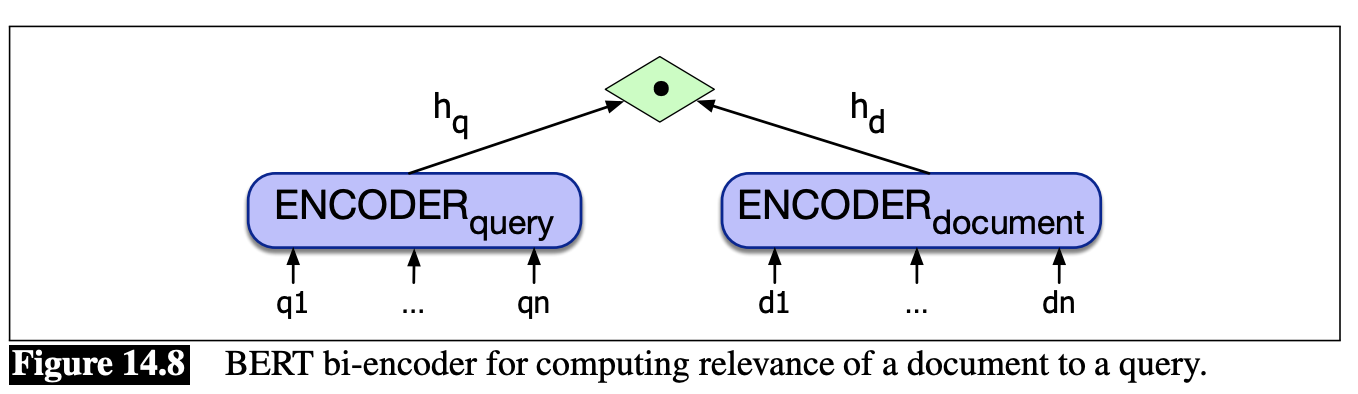 Examples from https://web.stanford.edu/~jurafsky/slp3/14.pdf
Reading Comprehension
In the retrieved doc, Find span of text as answer
Example setup:
Input:
Question: How tall is Mt. Everest?
Passage: “… Reaching 29,029 feet at its summit, Mt. Everest stands …”
Return:
 29,029 feet

Formulated into span labeling problem
Span labeling
Span start embedding S
Span end embedding E





Training loss
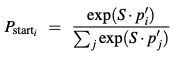 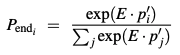 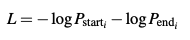 Paradigms of QA
Open domain QA
Knowledge-based QA
Language Model, e.g., ChatGPT
Knowledge-based QA
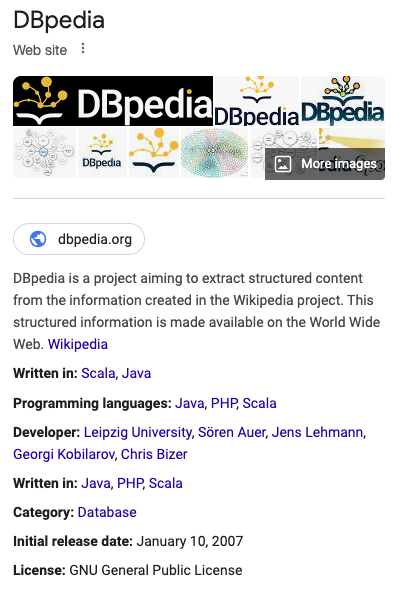 Setup:
Input:
Question: where is Golden Gate Park?
RDF (Resource Description Framework) triples, e.g.,

Subject			predicate 	object
Golden Gate Park 	location 		San Francisco

Return:
San Francisco
Knowledge-based QA
How do we know which triple can answer the question?
“where is Golden Gate Park?”
Entity linking
Link “Golden State park” to relevant triples
Relation Linking
Link “where” to a triple with ”location” as predicate
Entity Linking
Illustration from https://web.stanford.edu/~jurafsky/slp3/14.pdf
Relation Linking
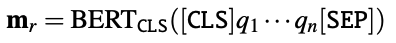 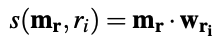 Paradigms of QA
Open domain QA
Knowledge-based QA
Language Model, e.g., ChatGPT
Large Language Model (LLM) for QA
Trained on huge corpora, LLM’s store knowledge
Many open API’s
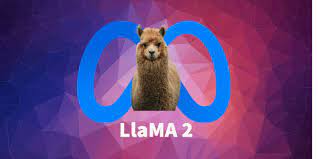 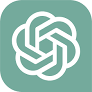 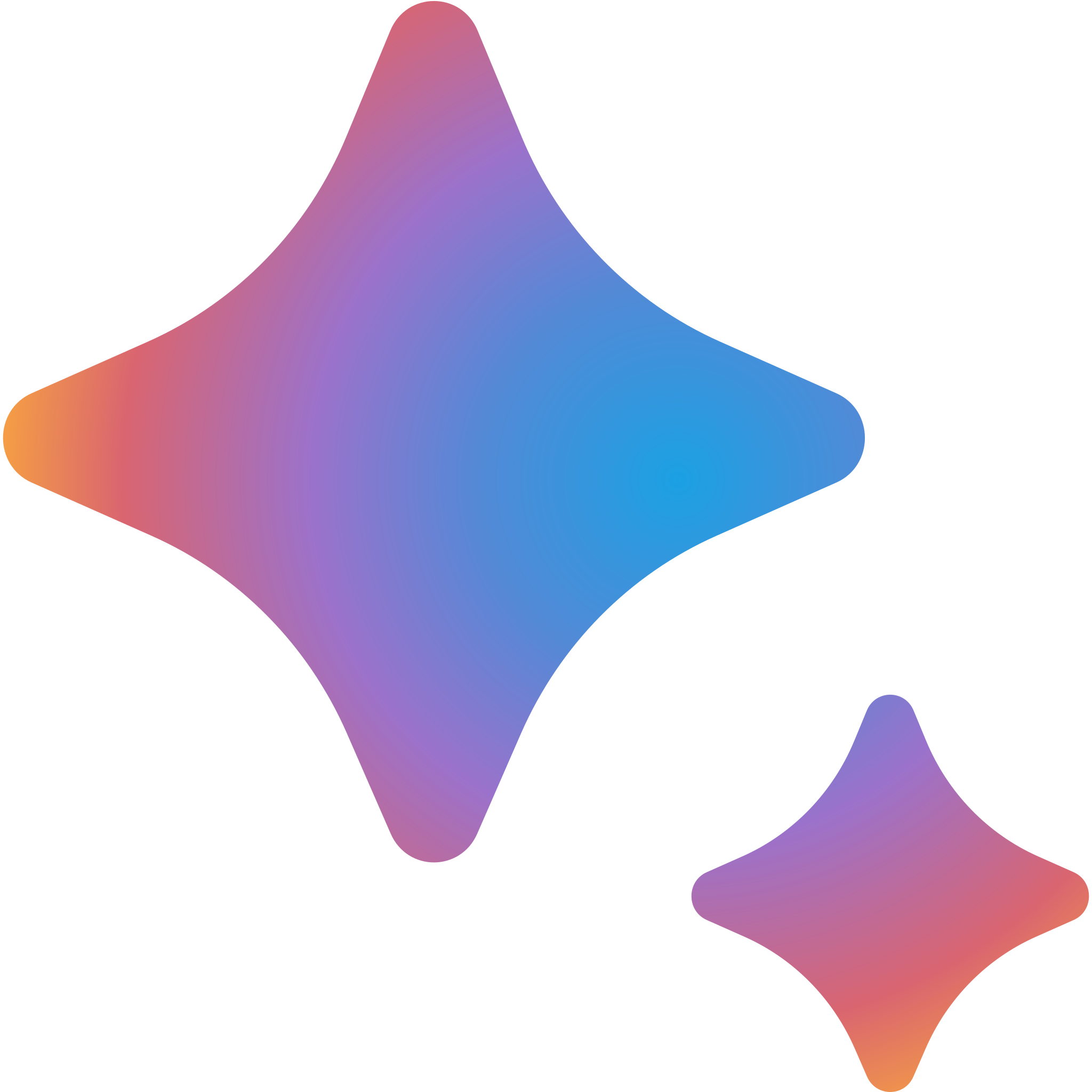 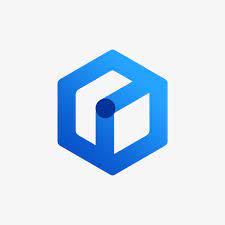 Risks and Concerns
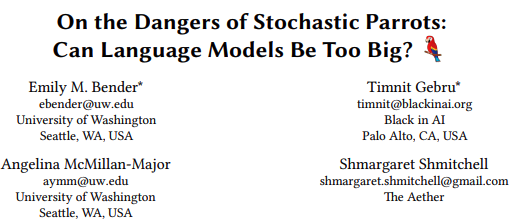 Factuality
Stochastic Parrot, fluent but false
Harmfulness
Question: “How to make a bomb?”
Agenda
Applications
Translation
Question Answering
Other Modality
Speech to text
Text to Speech
Vision
Two Tasks
Automatic Speech Recognition (ASR)




Speech synthesis, or Text-to-Speech (TTS)
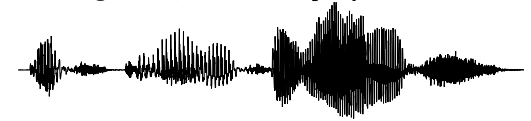 It’s time for lunch
ASR
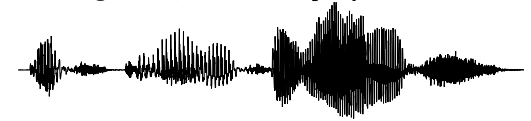 It’s time for lunch
TTS
Word Error Rate (WER) on WSJ eval92
Image from https://paperswithcode.com/sota/speech-recognition-on-wsj-eval92
End-to-end ASR
Illustration from https://web.stanford.edu/~jurafsky/slp3/16.pdf
Feature Computation
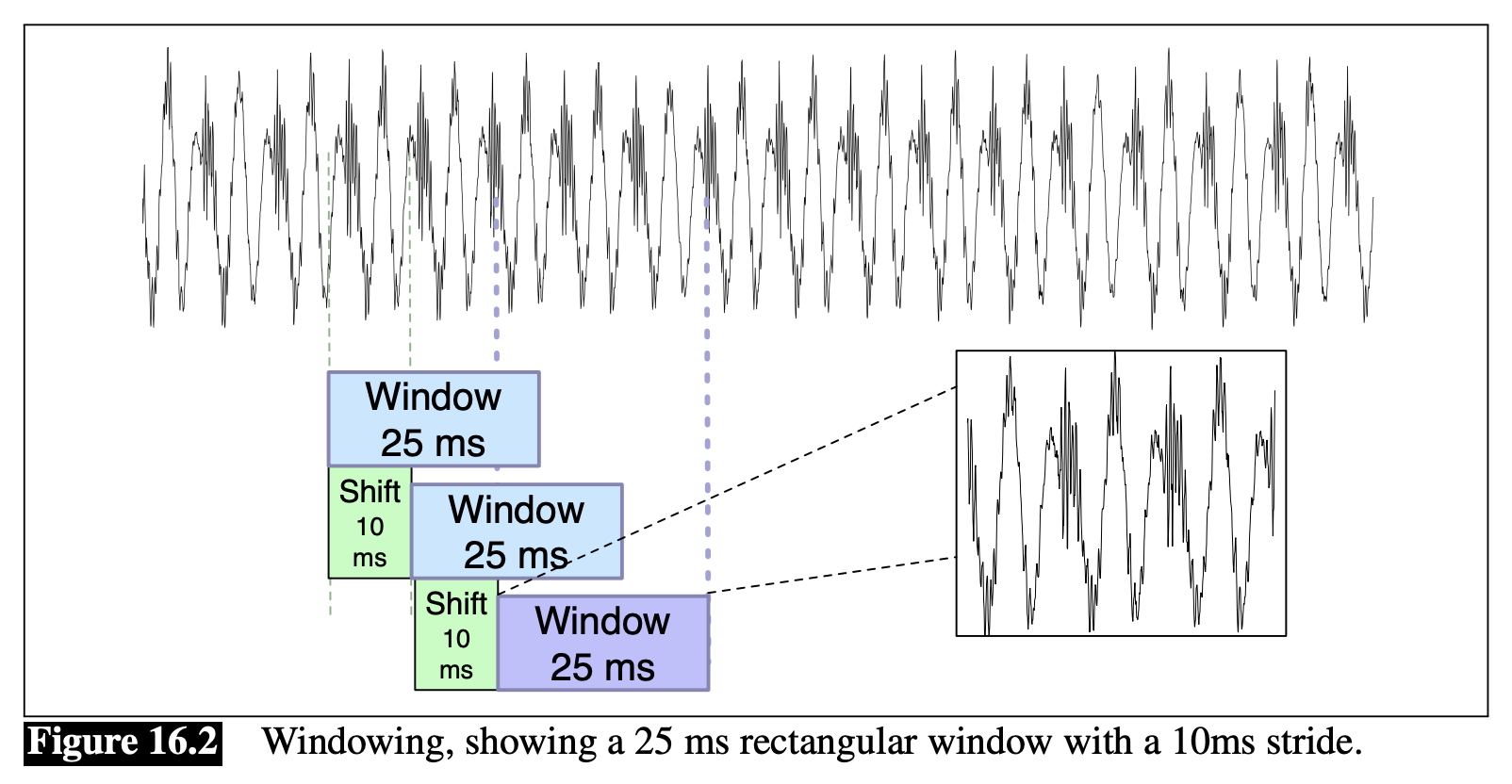 Windowing
Rectangular window
Gibbs phenomenon
Hamming window
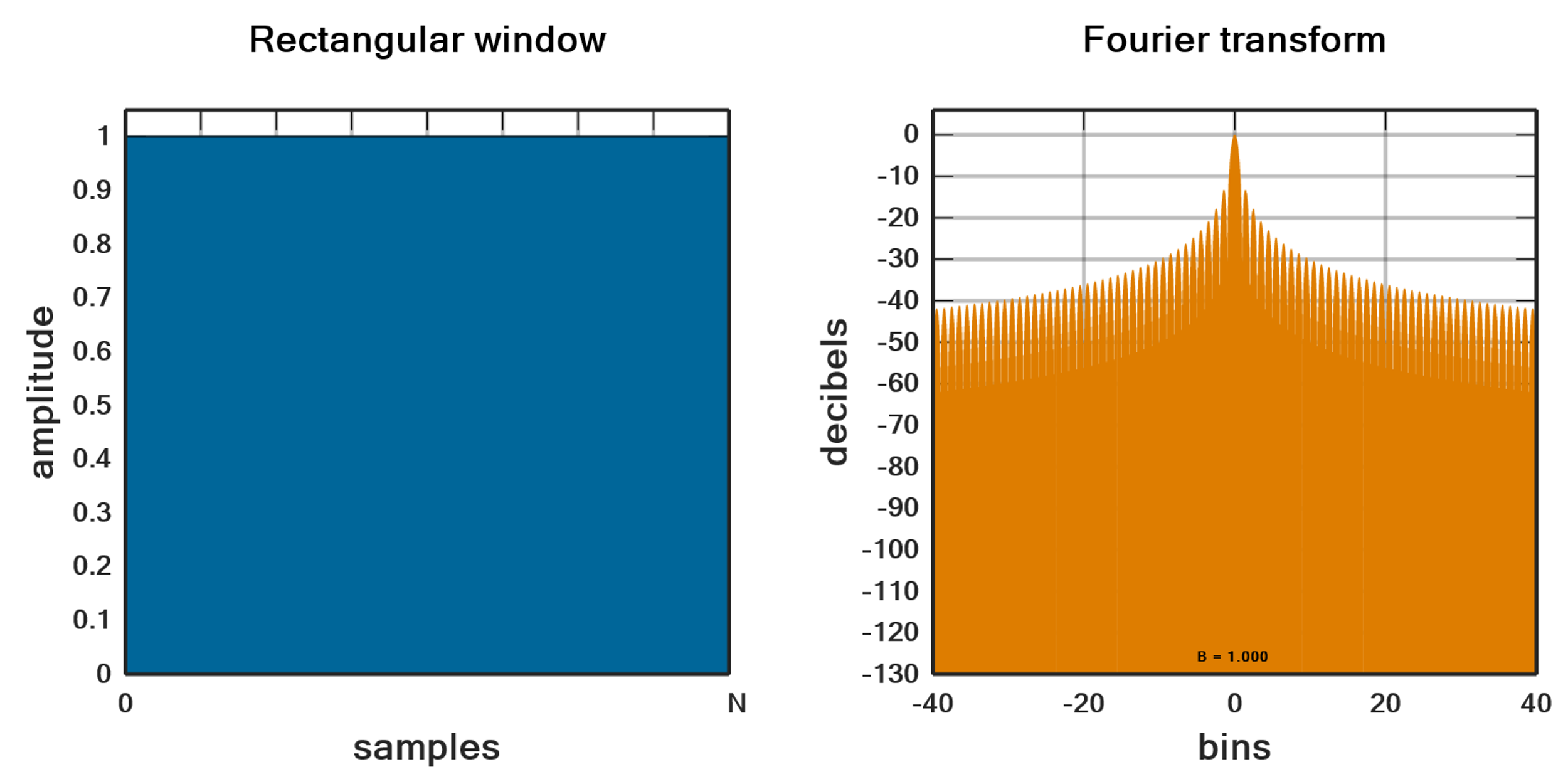 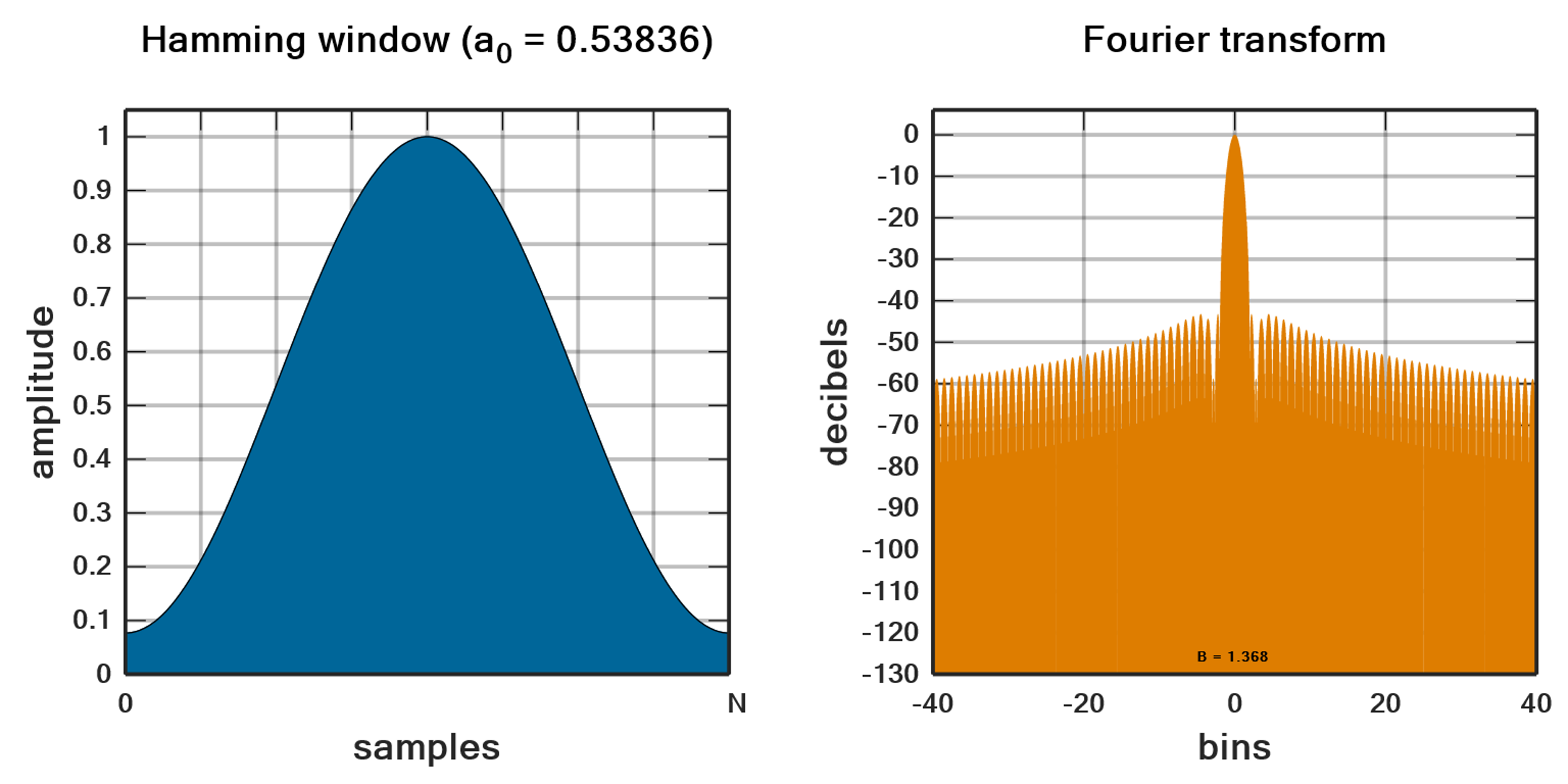 Illustration from https://web.stanford.edu/~jurafsky/slp3/16.pdf and https://en.wikipedia.org/wiki/Window_function
Convert to Frequency domain
Apply FFT inside each window
Apply Mel Filter banks
Why? Human hearing is less sensitive at higher frequency
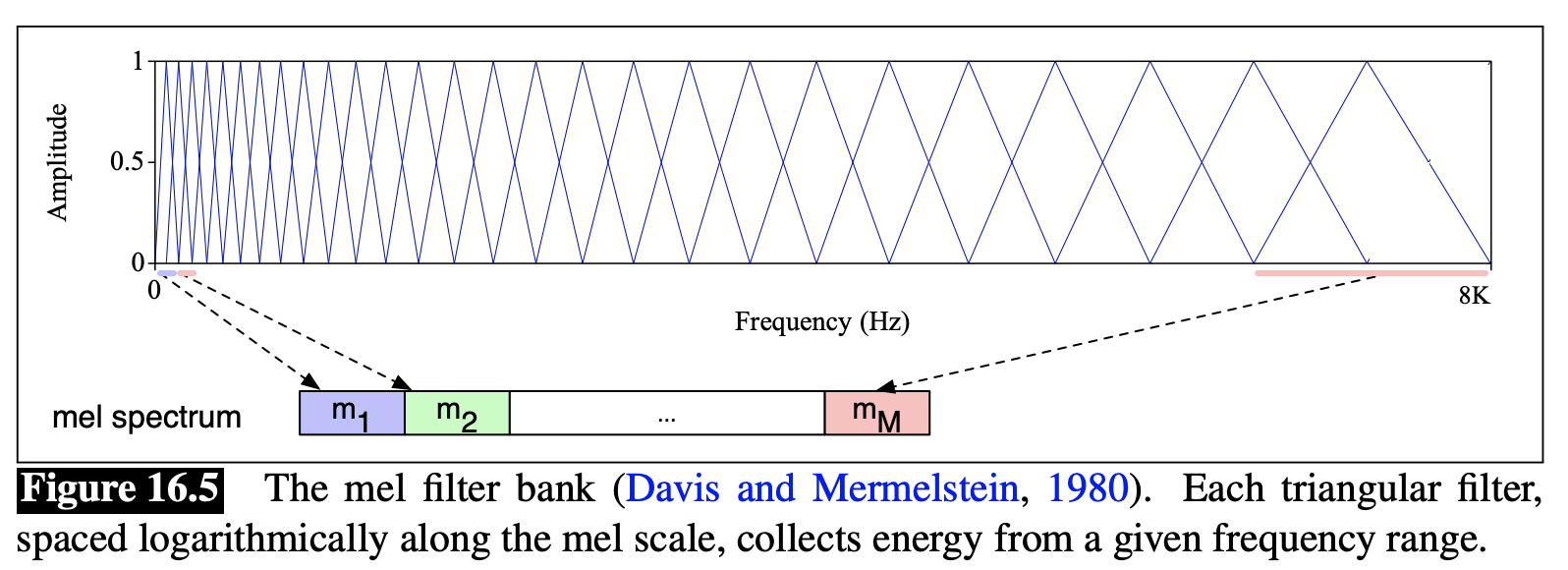 Illustration from https://web.stanford.edu/~jurafsky/slp3/16.pdf
Before and after Mel
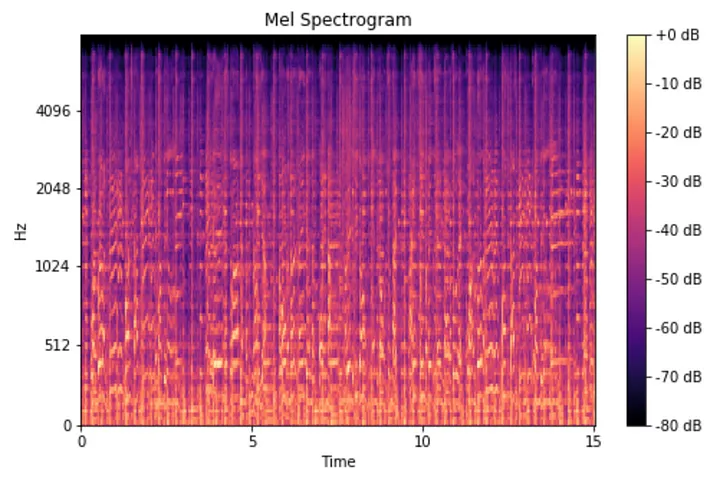 Illustration from https://medium.com/analytics-vidhya/understanding-the-mel-spectrogram-fca2afa2ce53
End-to-end ASR
Illustration from https://web.stanford.edu/~jurafsky/slp3/16.pdf
Subsampling
Input is very long sequence, e.g., 
2s audio is 200 frames, assuming 10ms stride at windowing
Ways to lower the frame rate:
Stack adjacent frames
1D filter along time axis
End-to-end ASR
Illustration from https://web.stanford.edu/~jurafsky/slp3/16.pdf
What are the y’s
Characters


Words, less common

Subwords, popular now
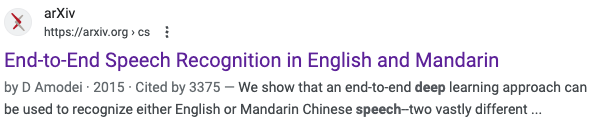 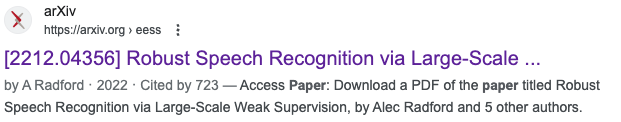 LSTM based Encoder-Decoder
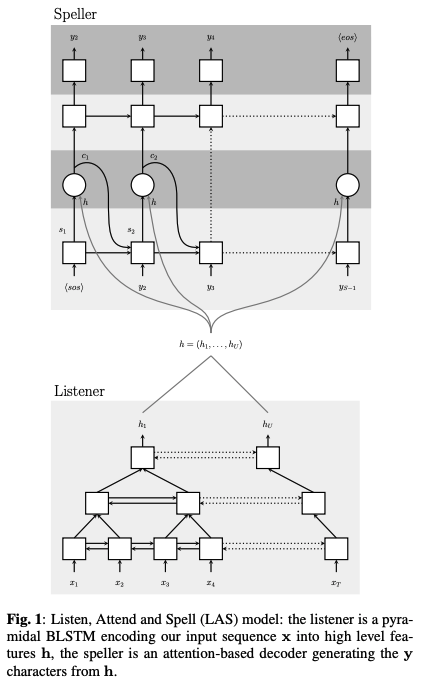 Transformer based Encoder-Decoder
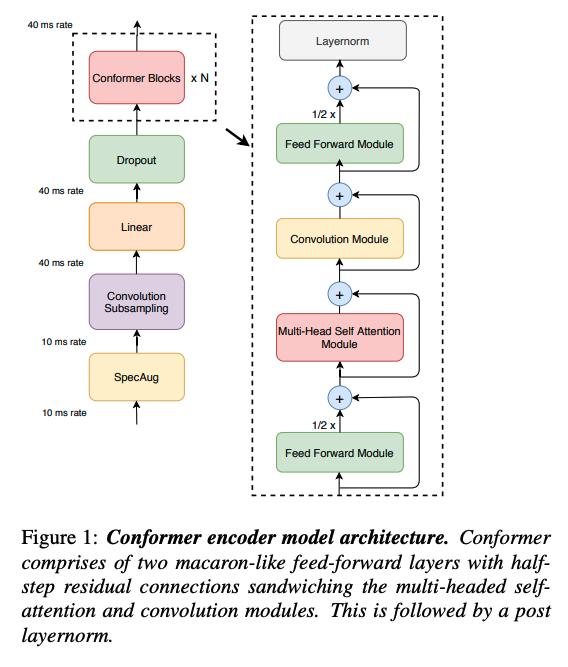 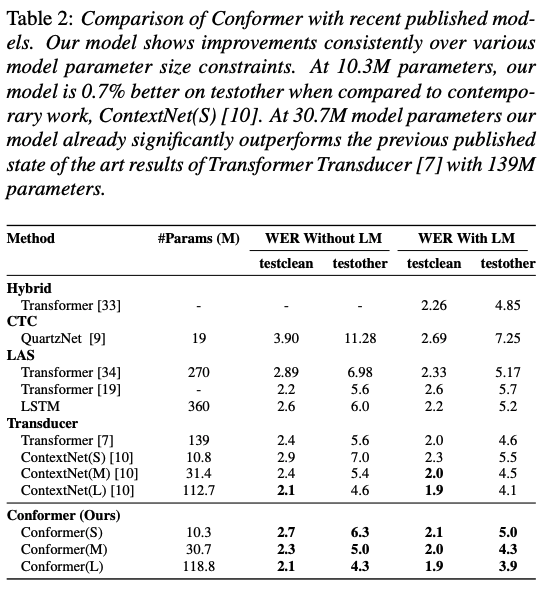 Decoding At Inference Time
Greedy
Each time step take the most likely token and input to next step
 Beam Search
Recap
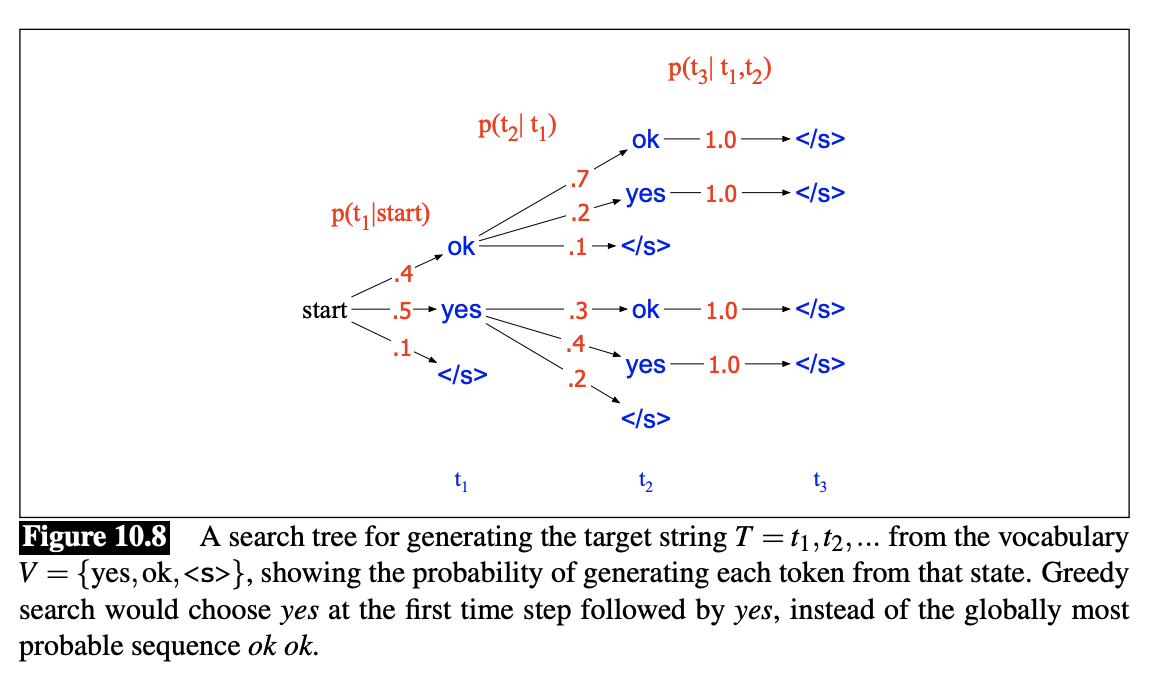 Illustration from https://web.stanford.edu/~jurafsky/slp3/10.pdf
Connectionist Temporal Classification (CTC)
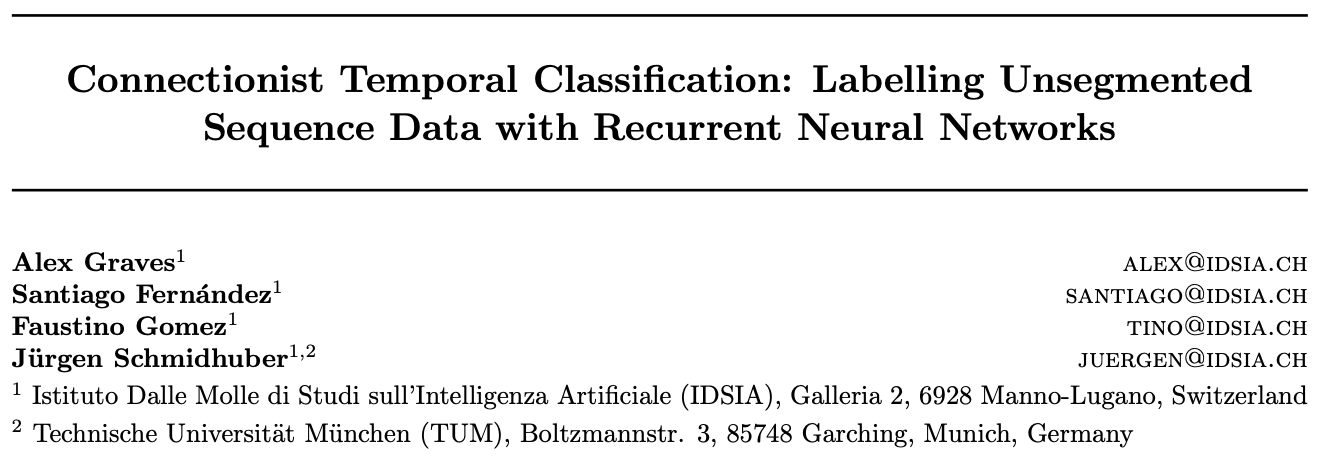 Drawback of enc-dec architecture
Causal decoder is slow
Number of Input speech frames >> Number of output tokens
Connectionist Temporal Classification (CTC)
Introduce blank token “␣” for silence
Same token could last for multiple frames
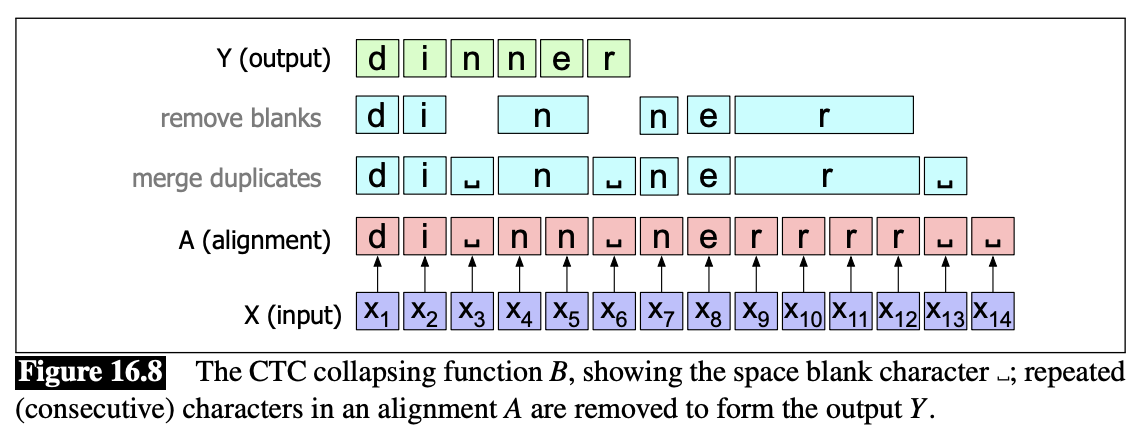 Illustration from https://web.stanford.edu/~jurafsky/slp3/16.pdf
Connectionist Temporal Classification (CTC)
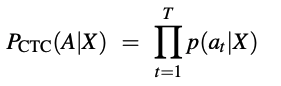 Training with CTC
Enumerating all alignments is infeasible
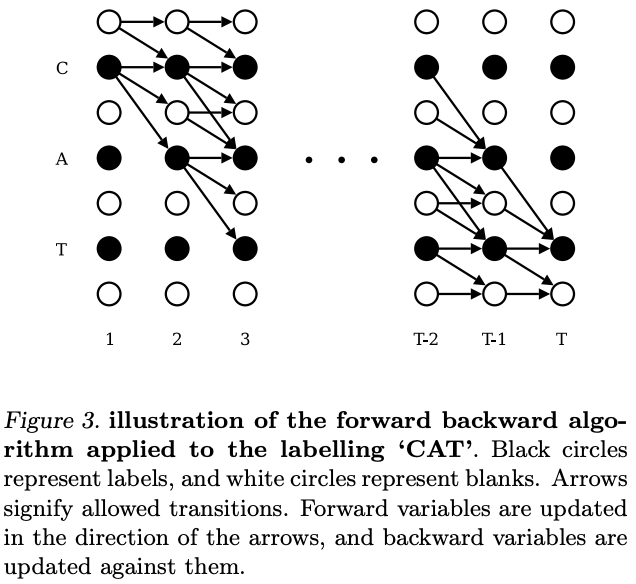 Illustration from Graves et. al, 2006
Decoding with CTC
Illustration from https://web.stanford.edu/~jurafsky/slp3/10.pdf
Other decoding issues
Beam search can be applied
Use a lexicon Trie to avoid obvious spelling errors
Discussion
What are the key differences between CTC loss and enc-dec model?
Use Language Model
“two” and “to” sounds alike
How to make sure we decode the right one?
Use Language Model
Easy way: rescoring N-best list
Hard way: add LM score at decoding
We can finetune the language model for ASR
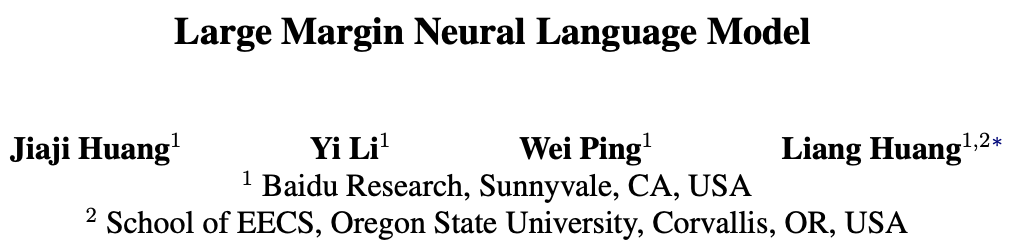 Evaluation Metric: Word Error Rate
Edit (Levenshtein) distance between reference and decoded


Implementation based on Dynamic programming
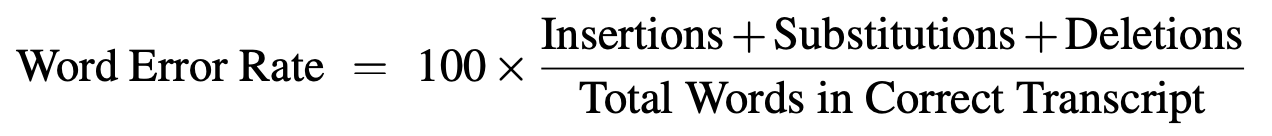 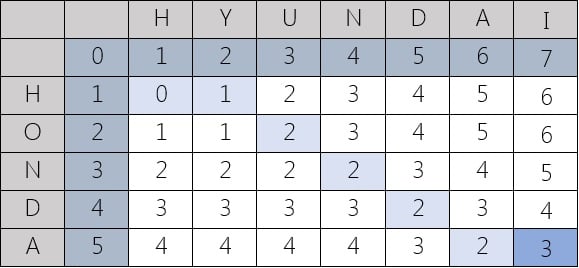 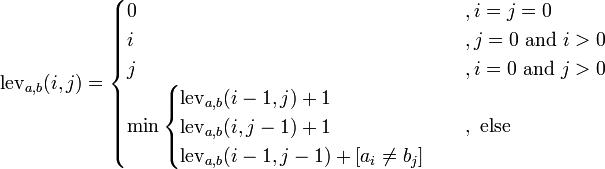 Example from https://www.cuelogic.com/blog/the-levenshtein-algorithm
Agenda
Applications
Translation
Question Answering
Other Modality
Speech to text
Text to Speech
Vision
Text to Speech
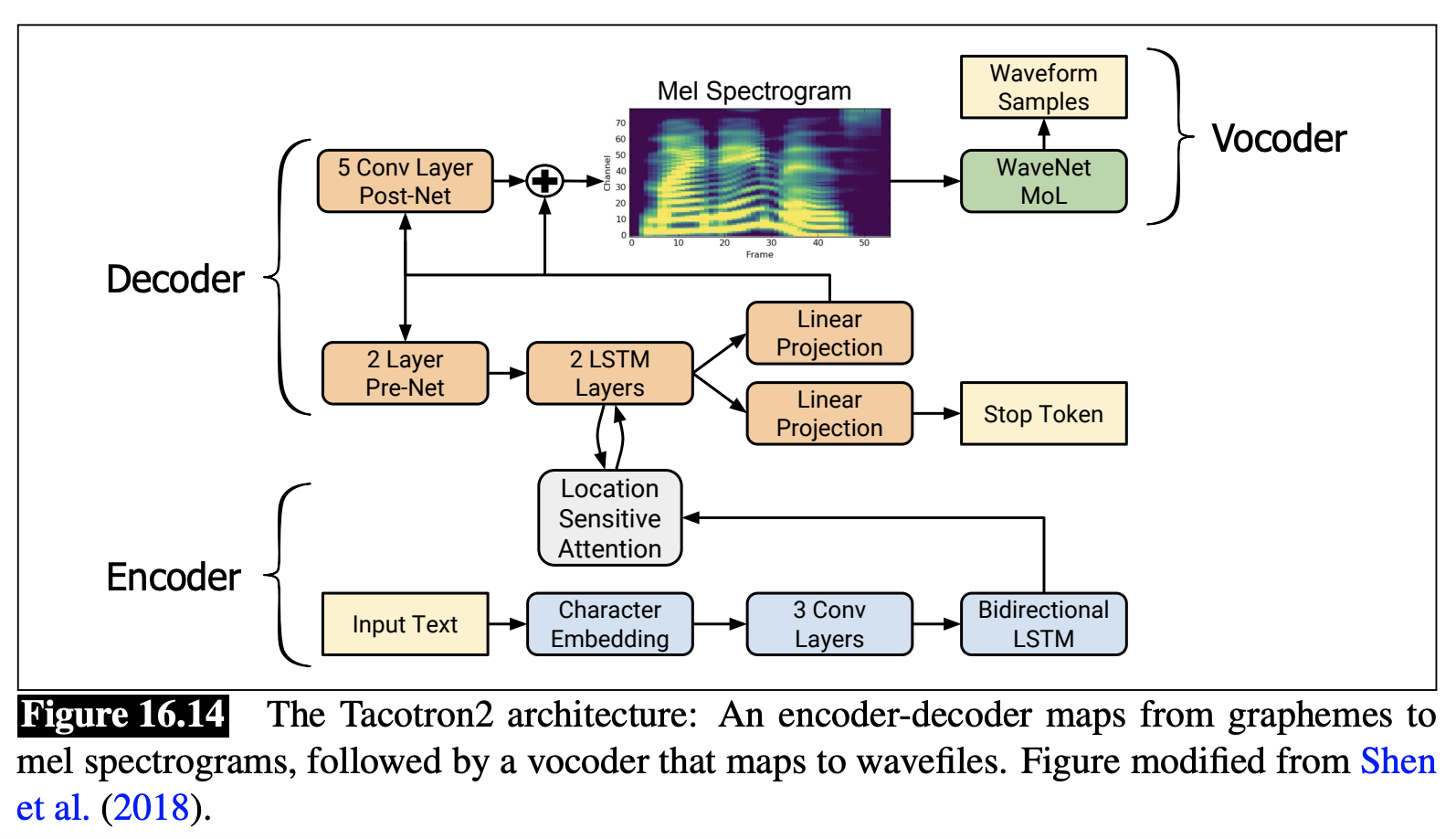 Two steps:
Text to mel spectrum
mel spectrum to audio
Illustration from https://web.stanford.edu/~jurafsky/slp3/16.pdf
Vocoder
Input: mel spectrogram
Output: 8-bit mu-law audio samples
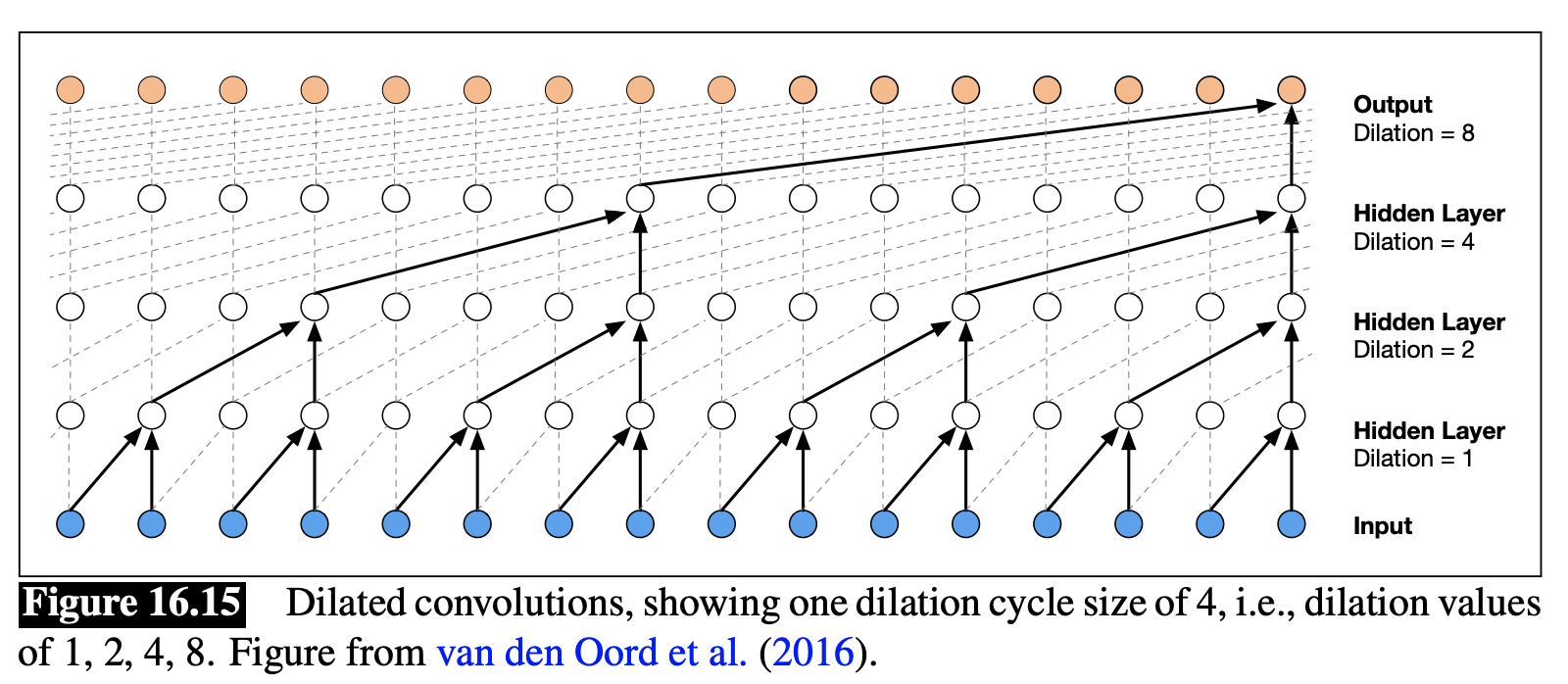 Illustration from https://web.stanford.edu/~jurafsky/slp3/16.pdf
Agenda
Applications
Translation
Question Answering
Other Modality
Speech to text
Text to Speech
Vision
Joint modeling of Text and Images
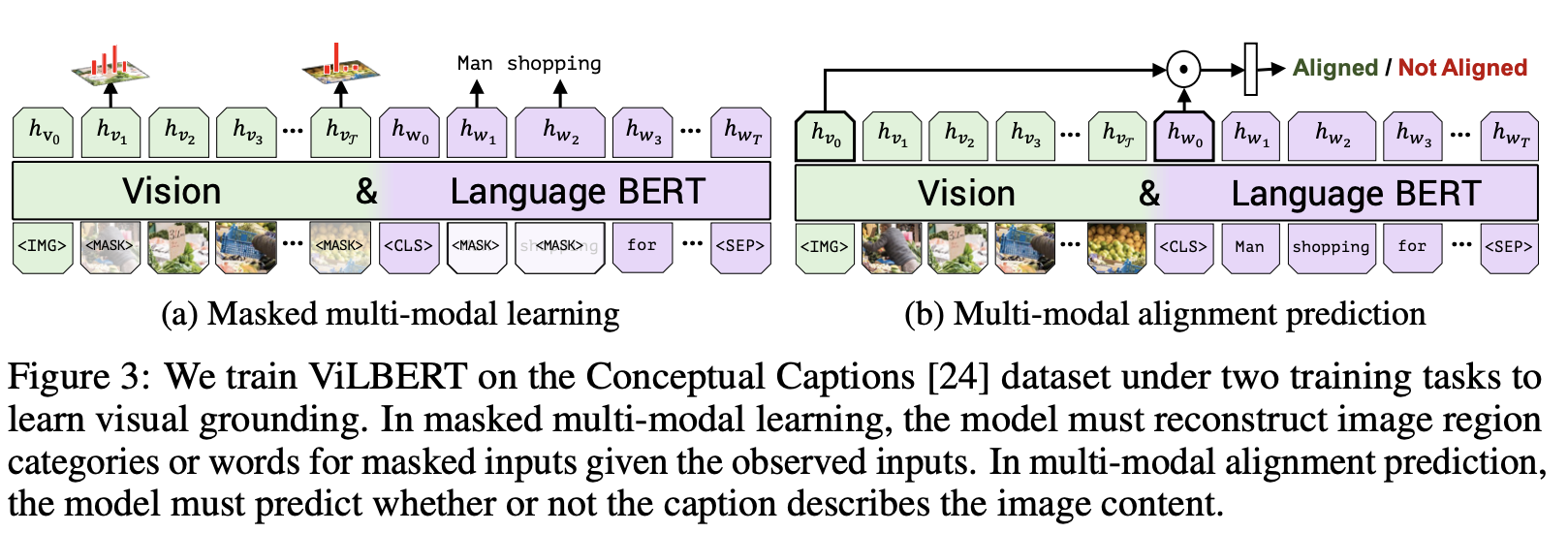 Co-attention
On Perplexity
Perplexity
Questions
In a 3-way classification problem
What would be the perplexity of worst classifier?
If we know the 3rd class occurs twice more often the the 1st and 2nd class
Can we build a classifier that reduces the perplexity, without any training data?